MYELOMATOSE / BENMARGSKREFT
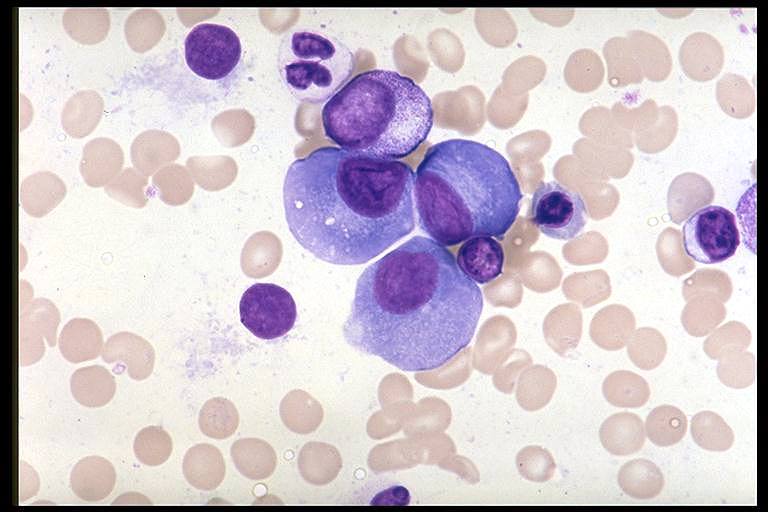 Overlege dr. med. Øyvind Hjertner, Avd. for blodsykdommer, St. Olavs Hospital
Myelomatose
Litt over 1% av alle nye kreftformer  

 Ca. 300 nye pasienter i Norge hvert år

 Gjennomsnittlig alder ved diagnose 70 år

 Ingen kjent årsak til sykdommen
MYELOMATOSE
Kreftsykdom med økt vekst av plasmaceller i benmargen, sjelden i blodet

 Normalt med 2-3 % plasmaceller i benmargen, ved  myelomatose er det over 10%

 Normale plasmaceller produserer antistoffer som        beskytter oss mot infeksjoner med bakterier og virus

 Normale plasmaceller er en viktig del av 
 immunforsvaret
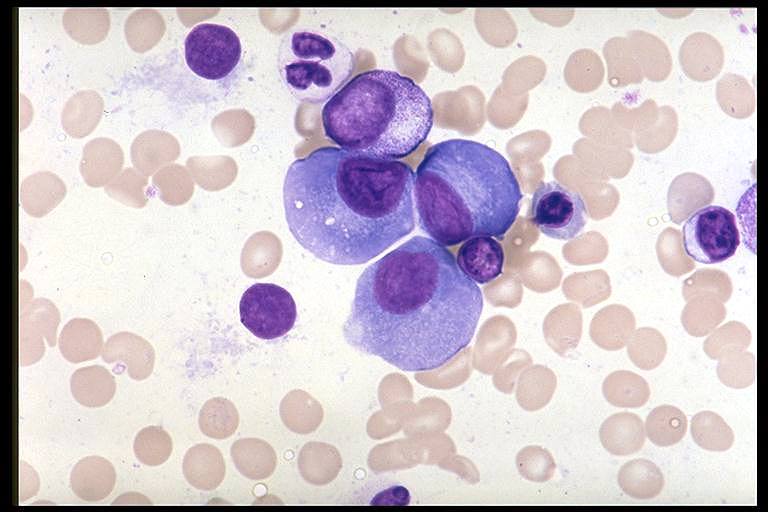 Myelomatose
Plasmacellene ved myelomatose er genetisk skadet, og deler seg og vokser ukontrollert. 

De produserer alle sammen et likt antistoff, og dette antistoffet kalles en M-komponent (M = monoklonal)

M-komponenten måles i blodet eller i urinen, og kan brukes som et mål på sykdomsaktivitet og effekt av behandling
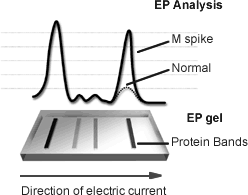 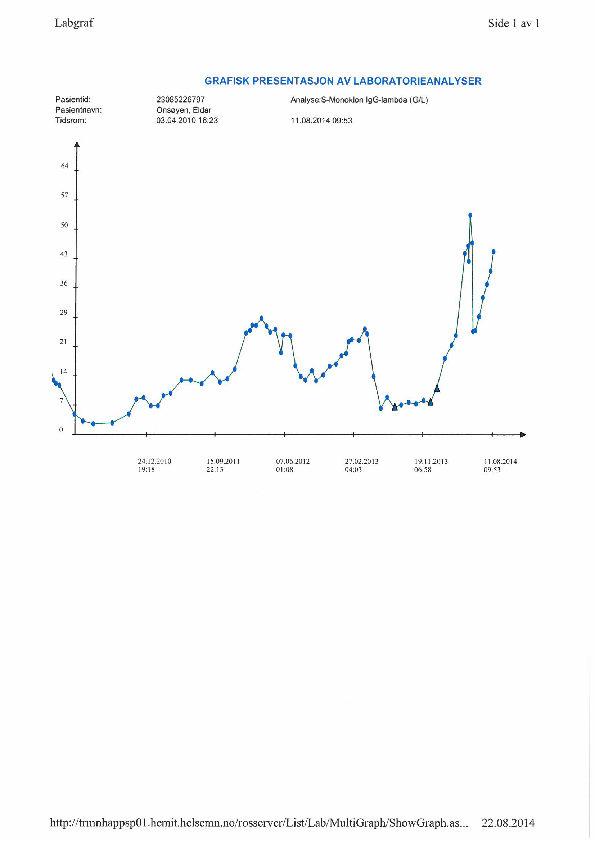 M-komponent
Stiger M-komponenten (ved flere målinger) er det oftest et signal om at aktiviteten i sykdommen øker

Er M-komponenten stabil og lav over tid er det et tegn på at sykdomsaktiviteten er lav

Under behandling bør M-komponenten synke som tegn på effekt av behandlingen
Symptomer  på myelomatose
Vondt i ryggen, bedre i ro
 Lav blodprosent 
 Høy senkning (SR)
 Nyresvikt
 M-komponent i serum eller urin
 Hyperkalsemi (høyt kalsium-nivå i blodet)
 Tegn til økt nedbrytning av 
  skjelettet på røntgenbilder
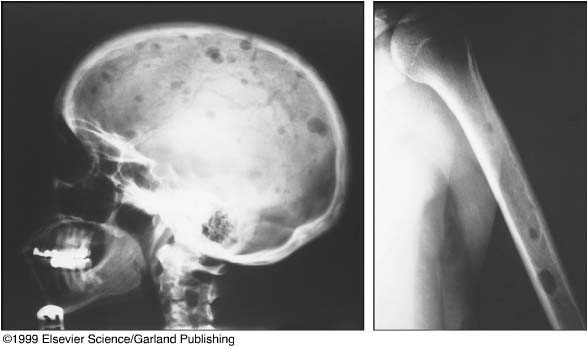 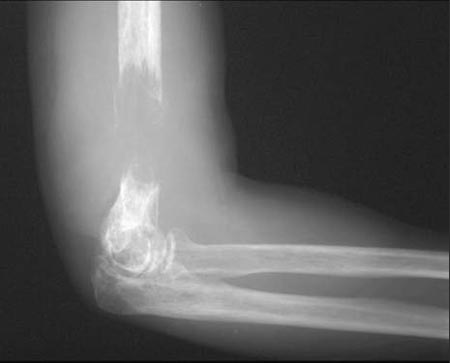 UTREDNING AV MYELOMATOSE
Blodverdier Hb (blodprosent), trombocytter (blodplater), 
  leukocytter (hvite blodlegemer) som mål på benmargsfunksjon

 Kreatinin (nyrefunksjon)

 Kalsium-nivå i blodet

 Måle M-komponent i blod eller urin

 Røntgen-undersøkelse av skjelettet, evt CT eller MR

 Benmargsprøve – telle antall plasmaceller
BEHANDLING AV MYELOMATOSE
<65 år, ellers stort sett frisk: 

HMAS - høydose melphalan med autolog (egne) stamcellestøtte

1. Pasientene forbehandles med to-tre cellegiftkurer. 
2. Cyclofosfamid-kur etterfulgt av G-CSF (vekstfaktor 
    for normale blodceller). Blodets stamceller lokkes da ut i 
    blodet og kan høstes og deretter fryses.  
3. Høydosert cellegift med melphalan etterfulgt av tilbakeføring 
    av stamceller etter 2 døgn.
BEHANDLING MYELOMATOSE
>65 år:

- Lavdosert melphalan (Alkeran®) + prednisolon 4 dager hver 
  5.-6. uke. Ofte 4-6 slike cellegiftkurer.


 Ofte tillegg av Thalidomid-tabletter, Revlimid-tabletter  eller 
  Velcade-sprøyter  
o
Myelomatose-behandling
Vi har 9-10 tilgjengelige medikamenter mot myelomatose. Ofte blir 2-3 gitt sammen. 
Kreftcellene kan over tid bli motstandsdyktig mot medikamentene
Helbredende behandling ikke tilgjengelig i dag
To nye lovende medikamenter er nå tilgjengelig:
		- Pomalidomid (Imnovid®)
		- Carfilzomib (Kyprolis ®)
Snart kommer antistoff-behandling
    som ser lovende ut (daratumumab)
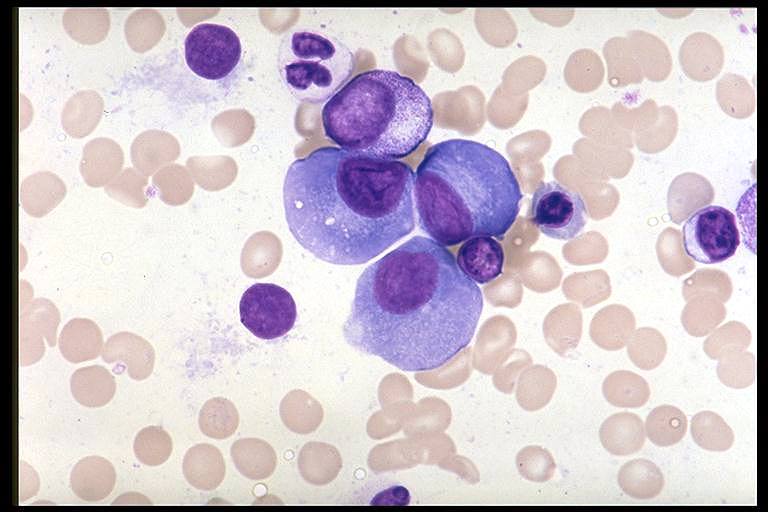 Transplantasjon med benmarg fra annen person
Farlig, og ekstra farlig ved myelomatose

De aller fleste får tilbakefall

Mange får tilleggsplager ved at immun-celler fra den nye benmargen går til angrep på hud og slimhinner, lunger, tarm, lever mm. (Graft-versus-host sykdom)